Nombre del centro educativo
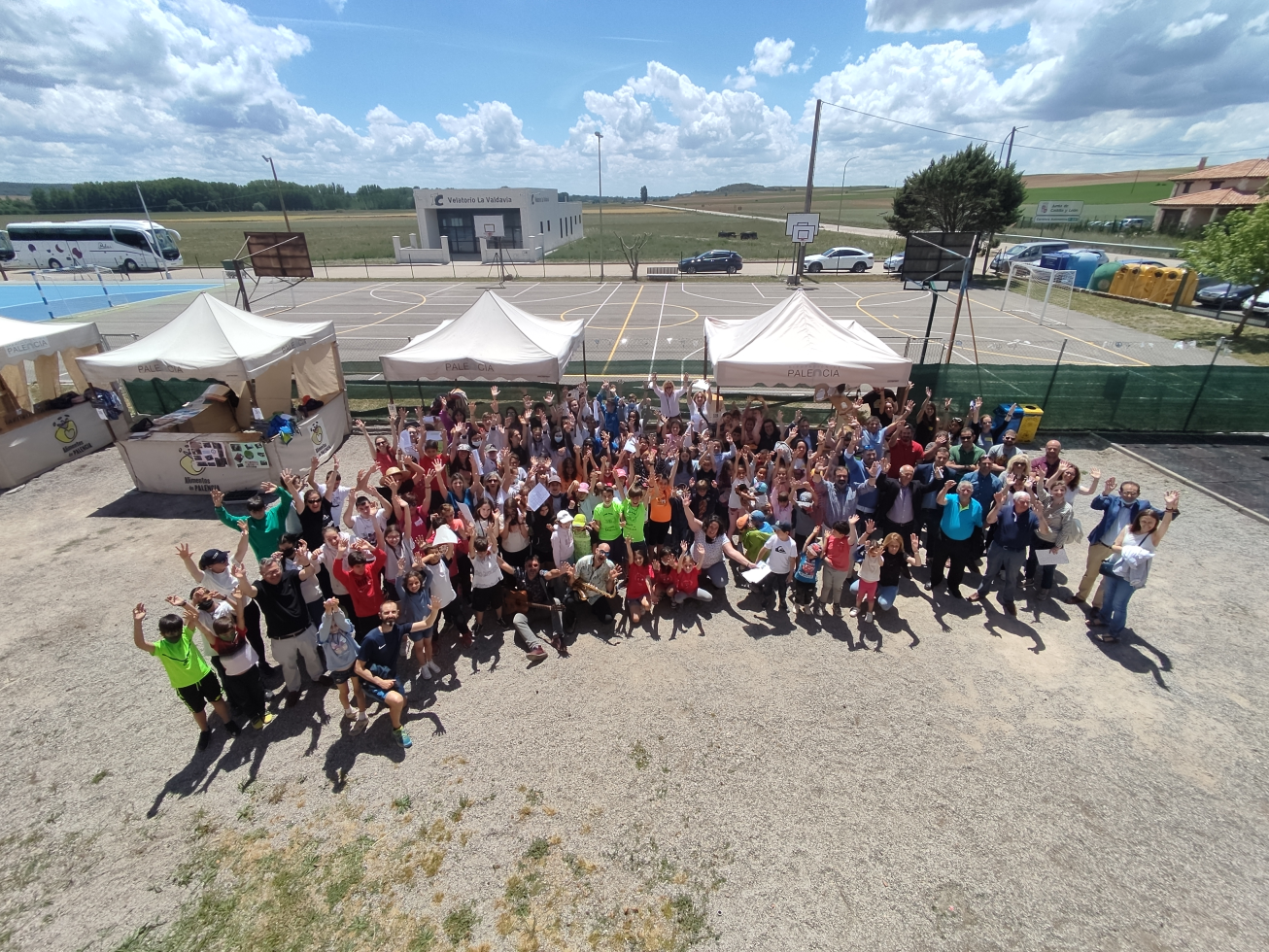 Diseña tu propia EpS
Plan de acción 2022-23
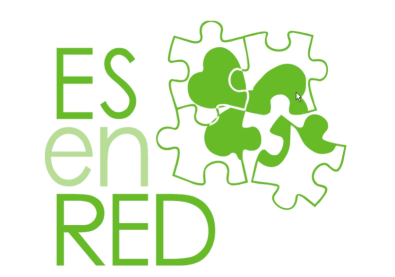 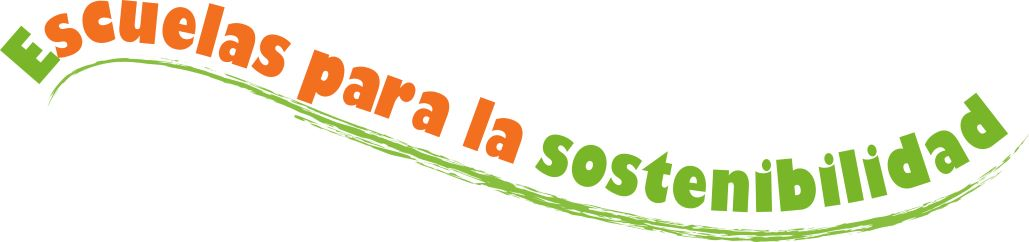 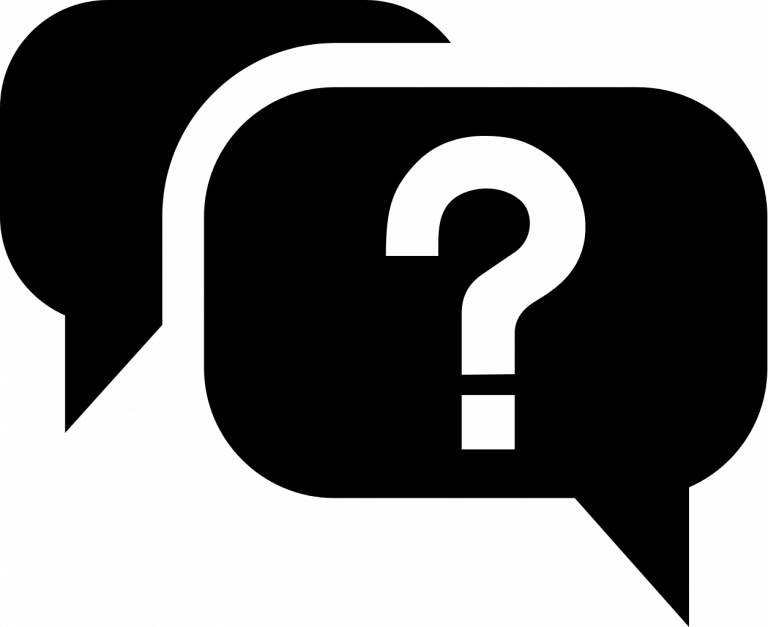 ¿Qué?
¿Qué tema/s queréis trabajar?
Podéis mantener el tema de trabajo que estuvieseis trabajando el curso pasado o decidir comenzar con uno nuevo, combinar más de una línea…
Si preferís no definir todavía el tema, explicadnos cómo lo queréis definir y, a ser posible, cuándo se elegirá (Por ejemplo: realizaremos un prediagnóstico con todo el alumnado de primaria a lo largo del mes de noviembre que puedo analizaremos en la Comisión Ambiental para decidir qué tema trabajaremos este curso).
¿Qué tema queréis trabajar?

Define aquí…
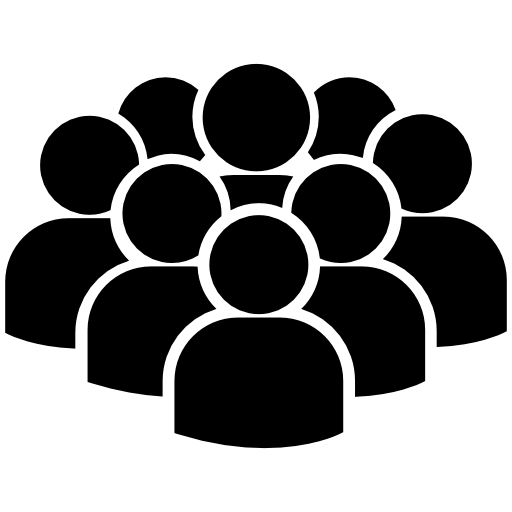 ¿Quiénes?
¿Quiénes trabajaréis en EpS este curso?
¿Quiénes formaréis parte de la comisión ambiental? ¿Cómo se elegirá o invitará a esos miembros a participar en la misma? 
¿Con qué otros actores estará en contacto vuestro programa este año?: resto del profesorado del centro, familias, barrio-pueblo… ¿Cómo comunicaros con ellos? ¿Qué grado de implicación-participación os gustaría que tuvieran estos otros actores?
¿Quiénes trabajaréis en EpS este curso? (C.A., otros actores…)

Define aquí…
¿Cómo?
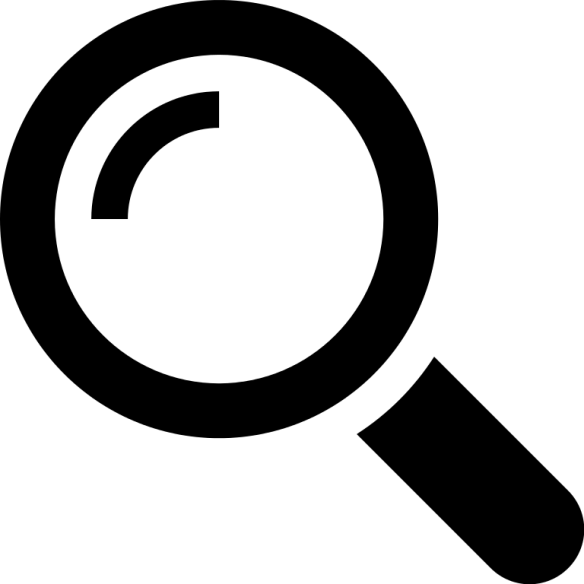 ¿Cómo vais a trabajar el programa este año?
Dadle una vuelta a cómo desarrollar el programa de Escuelas para la Sostenibilidad este año. No os olvidéis de las fases metodológicas de nuestro programa: inicio (motivación-prediagnóstico), diagnóstico, reflexión, propuestas de mejora, acción. 
Recordad que no es necesario realizar una ecoauditoría completa a lo largo del curso.
En todo caso es importante que defináis cómo vais a dar protagonismo al alumnado.
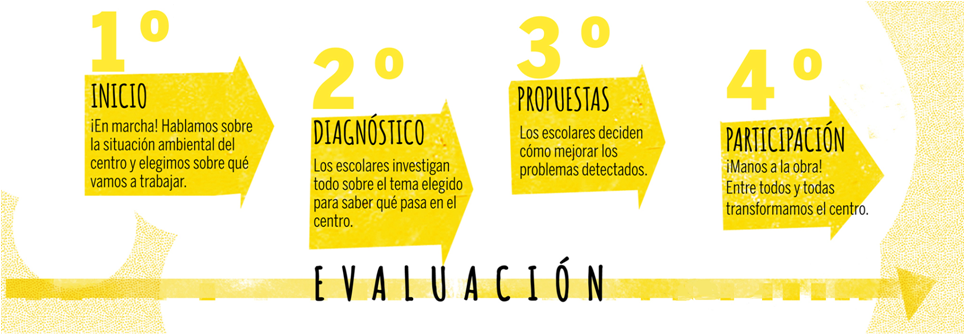 ¿Cómo vais a trabajar el programa este año?

Define aquí…
¿Cuándo?
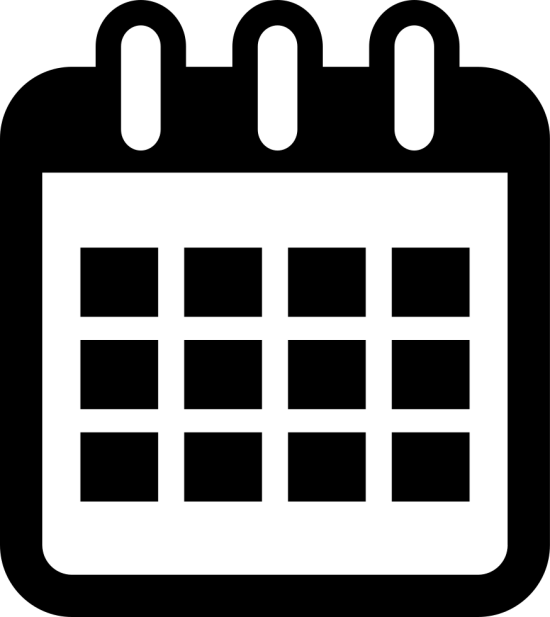 ¿Cuándo vais a desarrollar el programa este año?
Intentad añadir un pequeño cronograma, definir el número de CA que convocareis (intentado planificar al menos una por trimestre) y el objetivo principal de cada una de ellas.
Y recordad que no es necesario que desarrolléis todas las fases del programa en un mismo curso.
¿Cuándo vais a desarrollar el programa este año?
 
Define aquí…
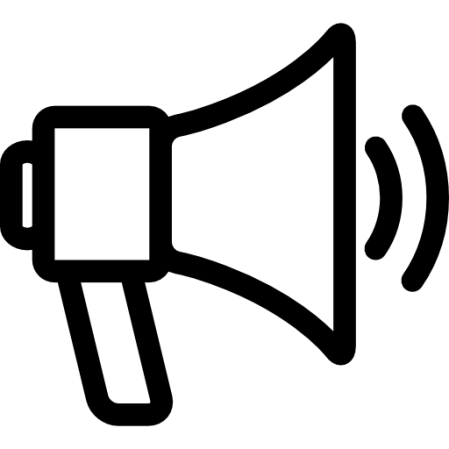 Resultados
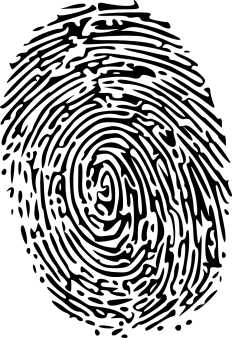 ¿Cómo daréis a conocer vuestro trabajo? Educomunicación
¿Qué es ese palabro? La educomunicación es un proceso de enseñanza-aprendizaje en el que los participantes diseñan y desarrollan la acción o acciones comunicativas de sus proyectos (By Paula Pérez-XESC).
Vamos a pensar en cómo mostrar nuestro trabajo emitiendo buenos mensajes que dejen huella. Hay que tener claro a quién van dirigidos. Darle una vuelta a los posibles formatos empleados. Pensar en cómo difundirlos…
Un ejemplo: la comisión ambiental de un colegio de Barcelona, autodenominada “eskamots verds” nos invita a difundir el modelo de escuela sostenible creando tu comisión ambiental: https://www.youtube.com/watch?v=gThd3vLRpUc
¿Cómo daréis a conocer vuestro trabajo? Educomunicación
 
Define aquí…
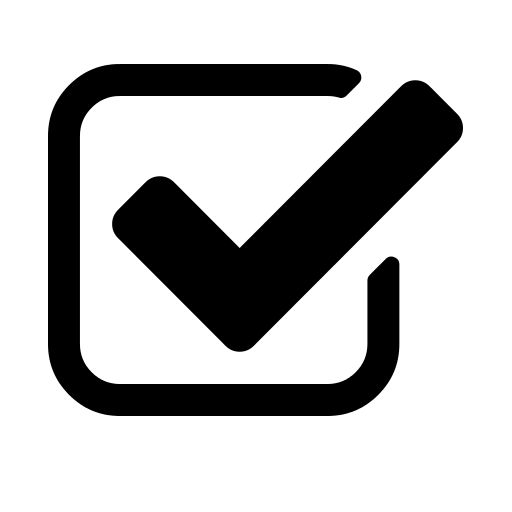 Necesidades
¿Qué necesito para desarrollar mi plan de Escuelas para la Sostenibilidad con éxito?
Pide por esa boquita… Desde una reunión para refrescar el programa al claustro, hasta una actividad motivadora para comenzar a entender el problema sobre el que queremos investigar….
¿Qué necesito para desarrollar mi plan de Escuelas para la Sostenibilidad con éxito?

Define aquí…
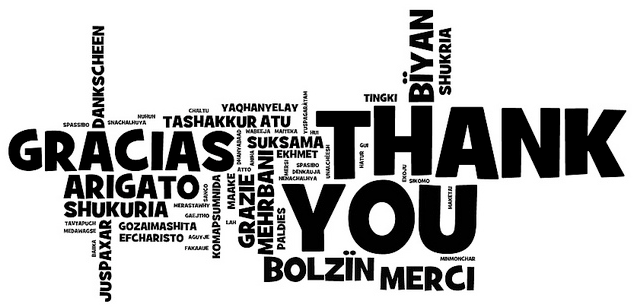 ¡Gracias por vuestra implicación y aportación a las Escuelas para la Sostenibilidad!Os dejamos con las palabras con las que cerramos nuestro primer encuentro del Seminario.
¿Con qué animo  afrontas el presente curso EpS?
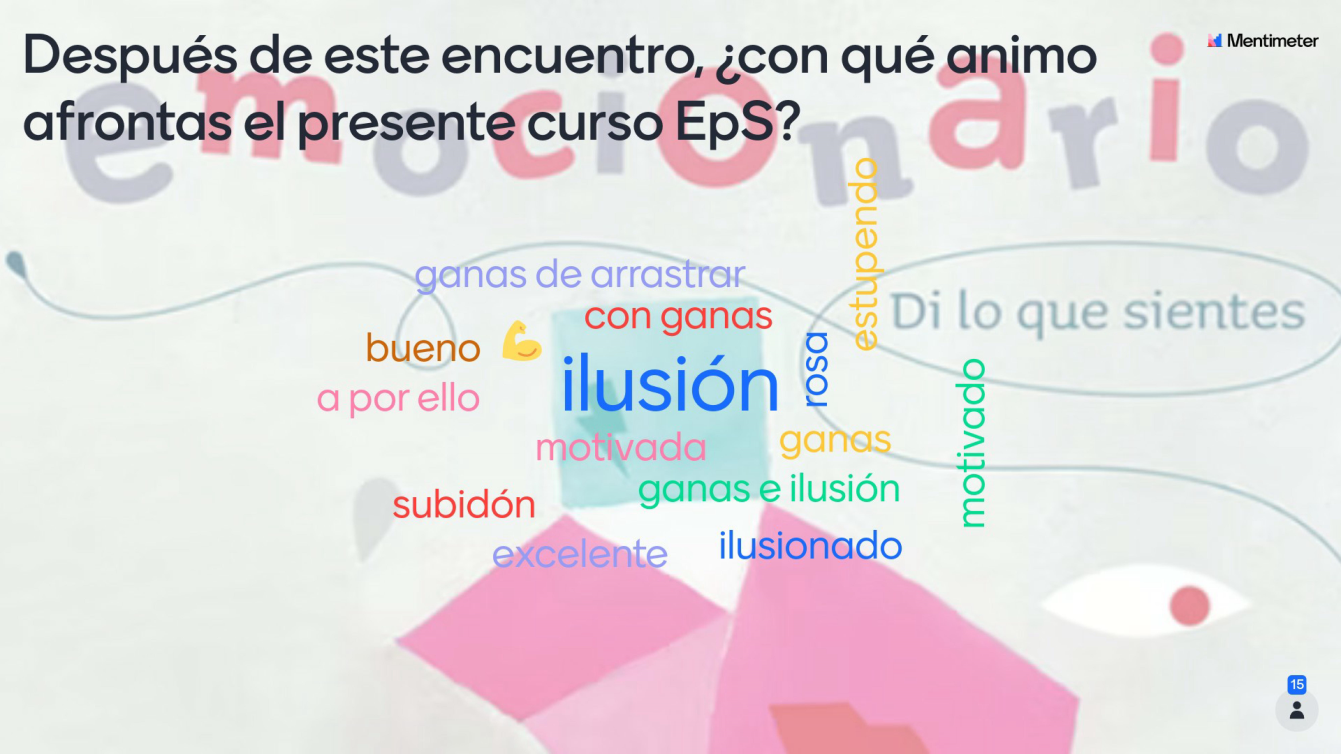 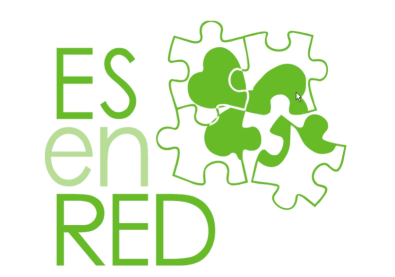 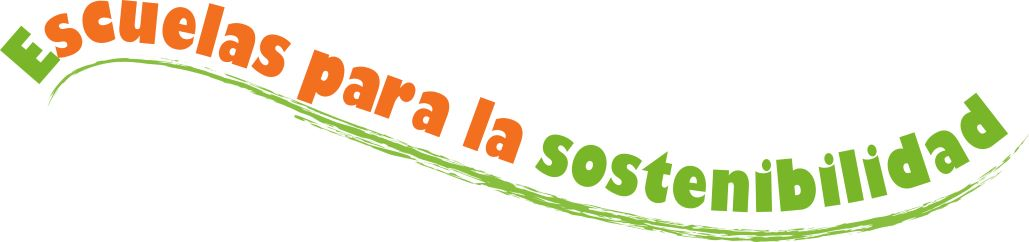